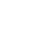 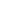 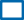 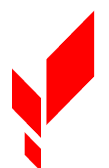 Федеральный проект «Современная школа»
НАЦИОНАЛЬНЫЙ ПРОЕКТ
ОБРАЗОВАНИЕ
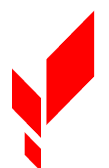 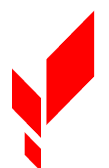 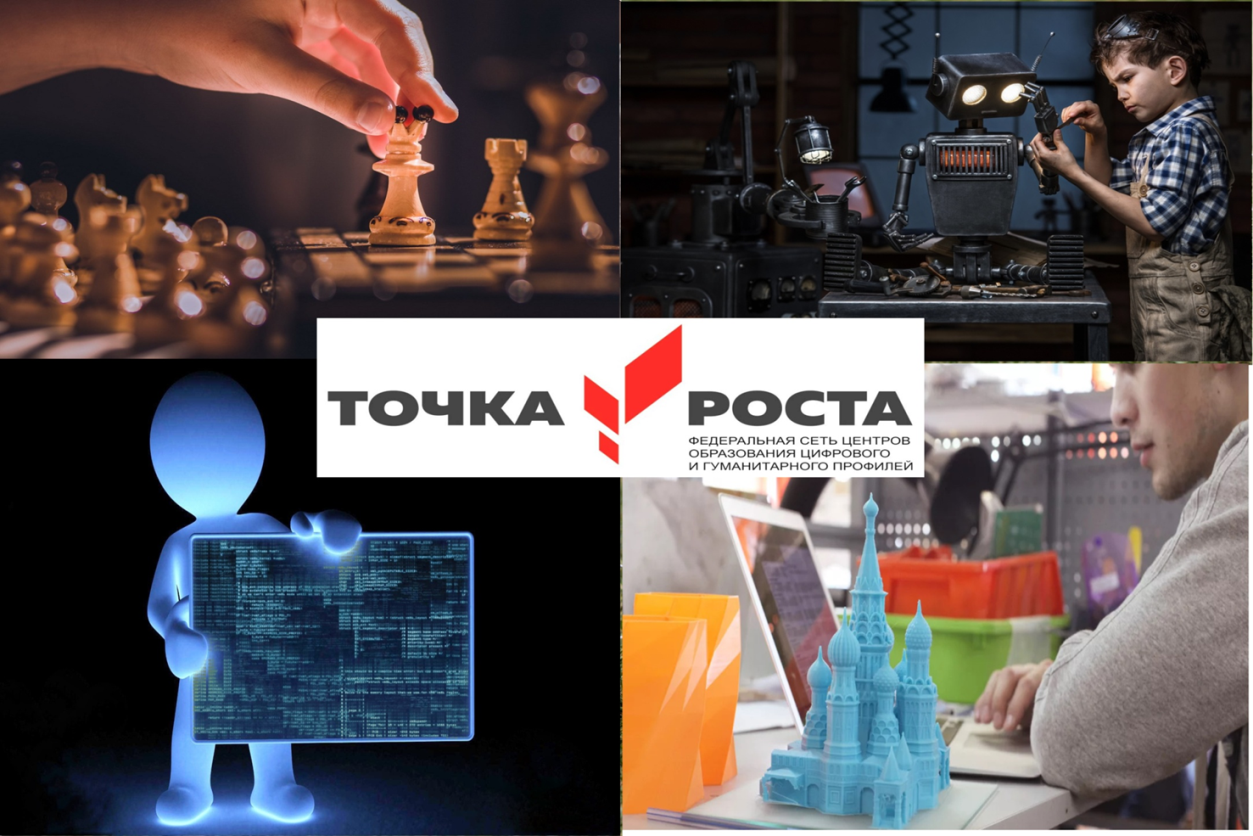 Реализация проекта «Современная школа» в МАОУ «Велижанская СОШ»
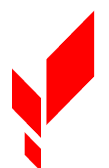 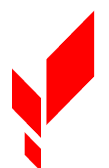 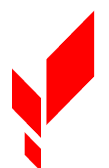 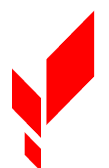 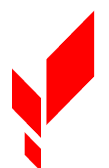 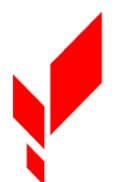 Проект «Современная школа» направлен на внедрение новых методов обучения и воспитания, образовательных технологий, обеспечивающих освоение обучающимися базовых навыков и умений, повышение их мотивации к обучению и вовлеченности в образовательный процесс.
Наша школа-это современная школа, в ней уютные, комфортные помещения, с хорошей технологической и материальной базой, где проводятся исследования, реализуются проекты в симбиозе творческих педагогов-наставников, учащихся, с поддержкой родителей(законных представителей)
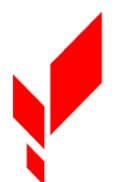 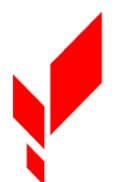 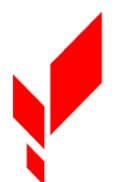 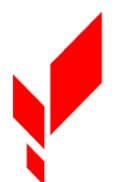 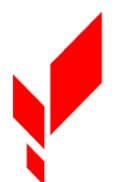 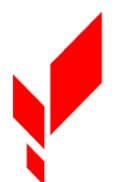 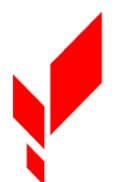 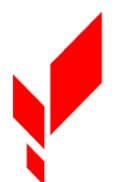 21 сентября 2019 года в нашей школе состоялось открытие центра образования цифрового и гуманитарного профилей «Точка роста»
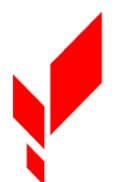 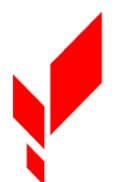 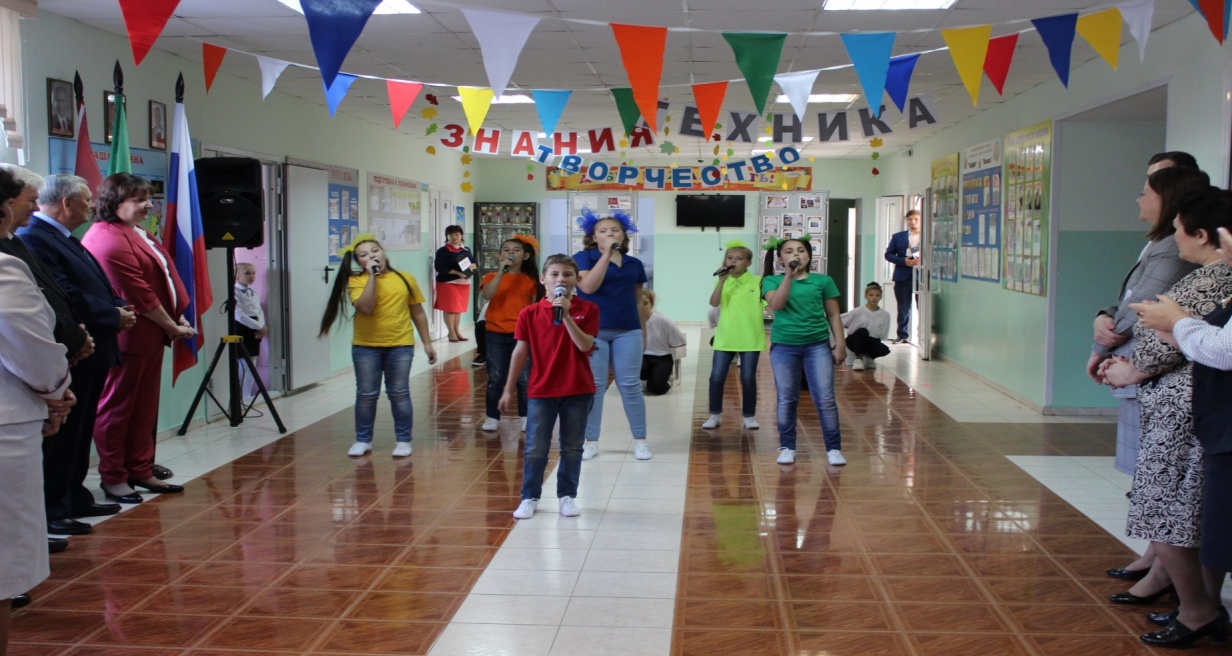 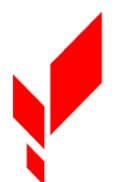 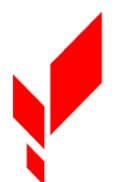 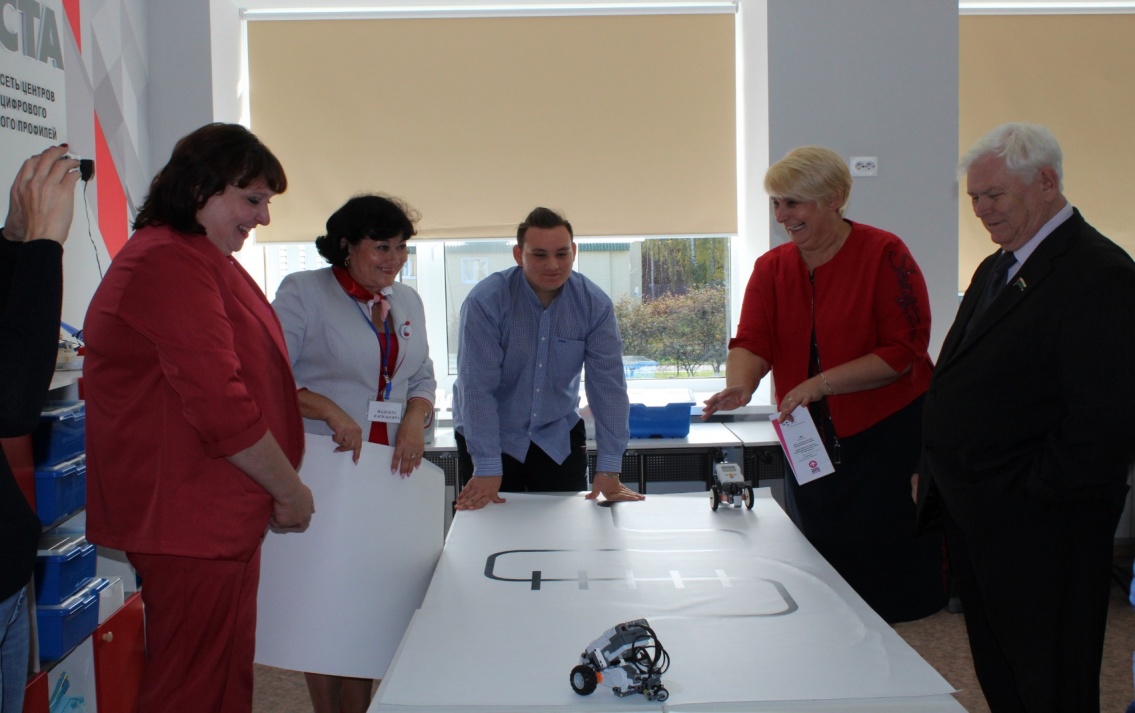 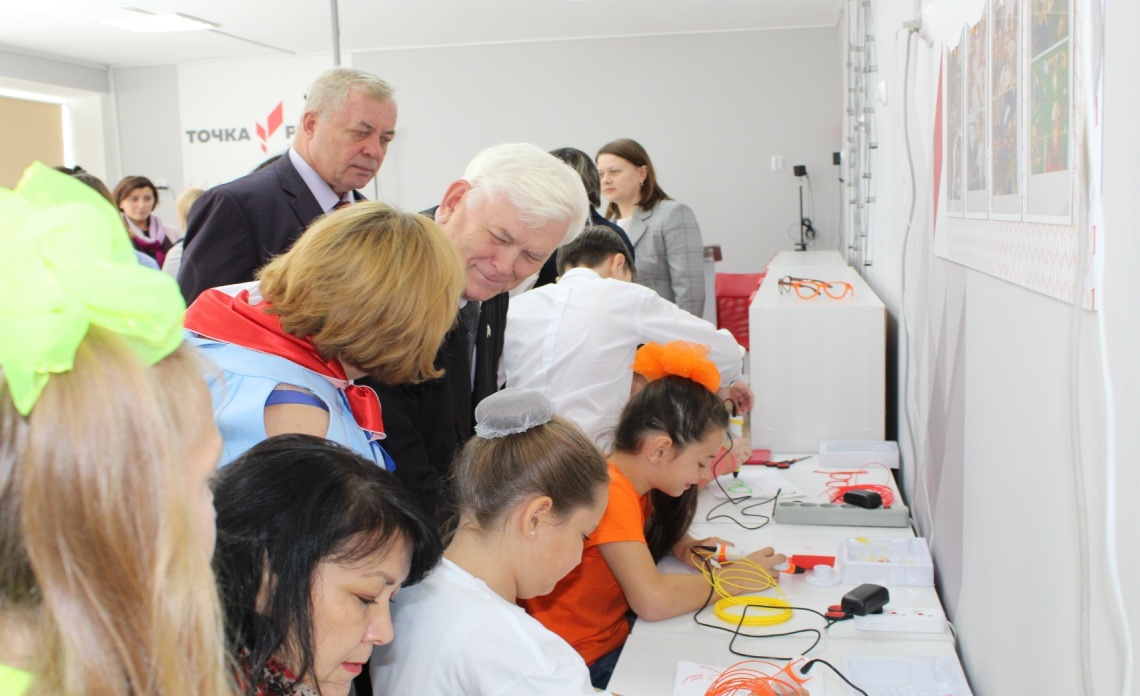 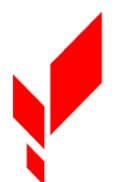 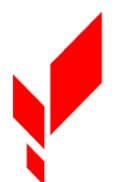 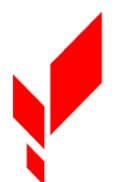 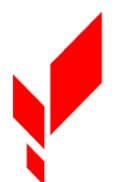 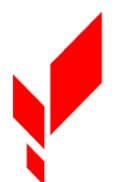 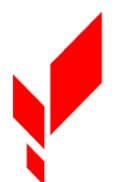 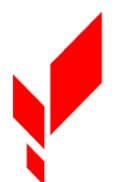 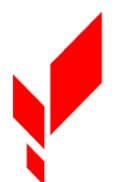 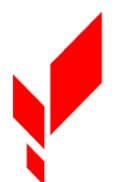 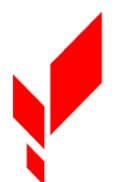 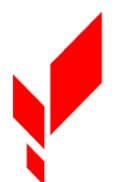 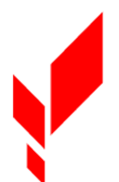 В Центре «Точка роста» разработаны  и реализованы программы дополнительного образования и программы внеурочной деятельности.
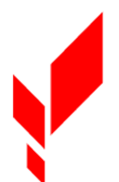 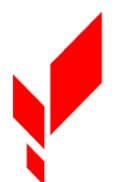 «Cuboro»
«Юный медик»
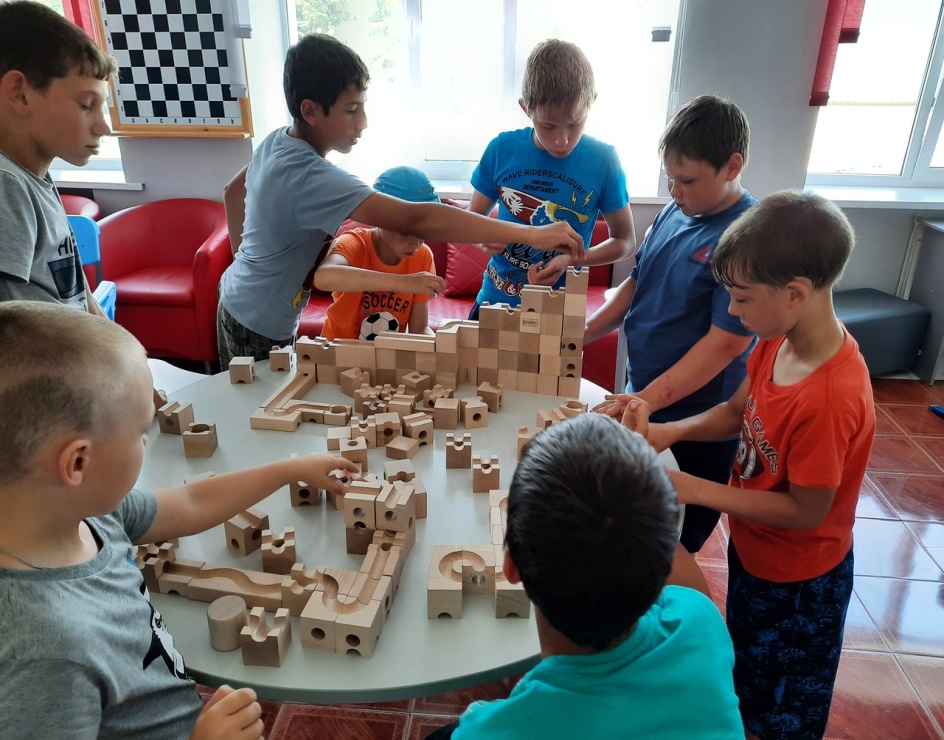 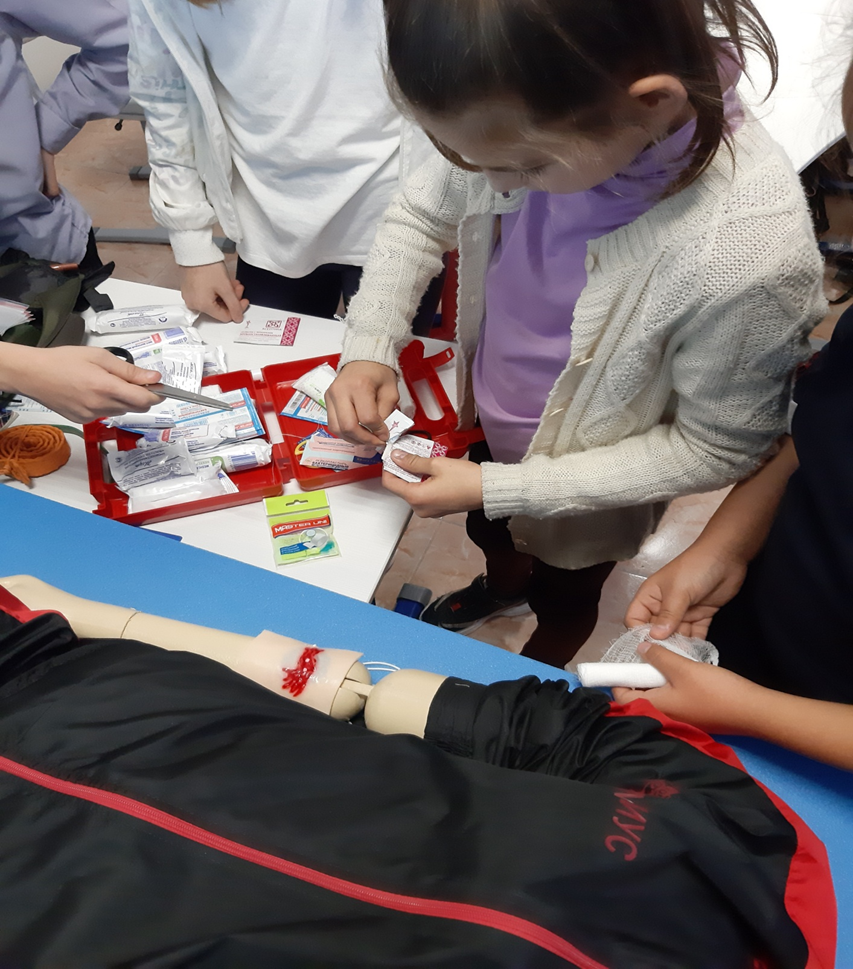 «3D – фантазия»
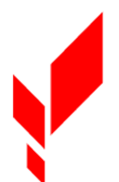 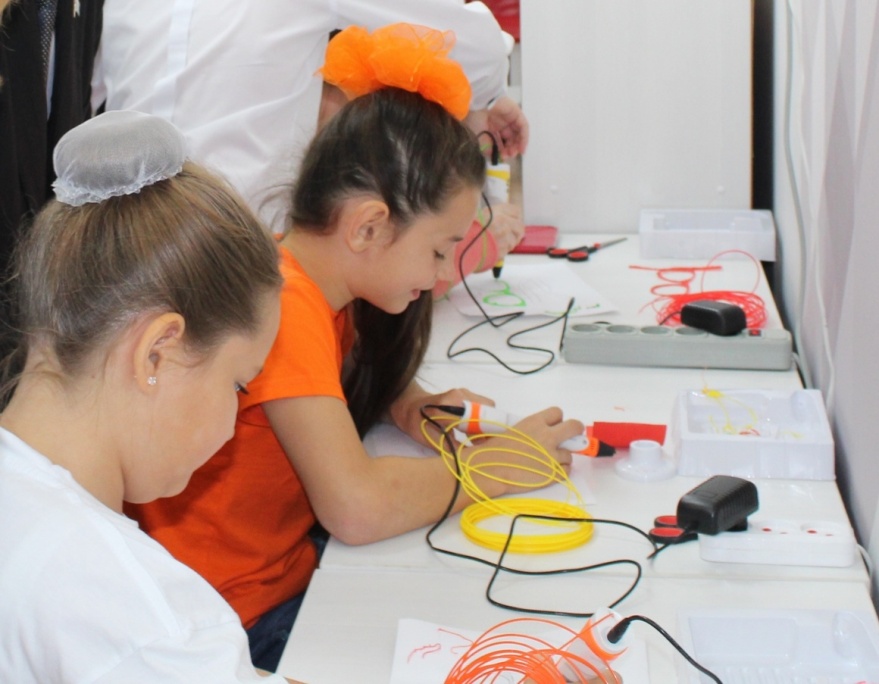 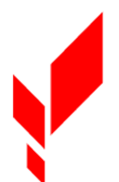 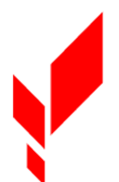 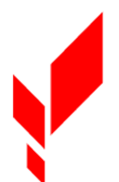 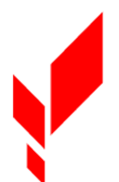 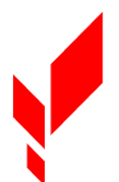 «Scratch»
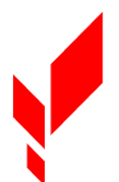 Студия «Объектив»
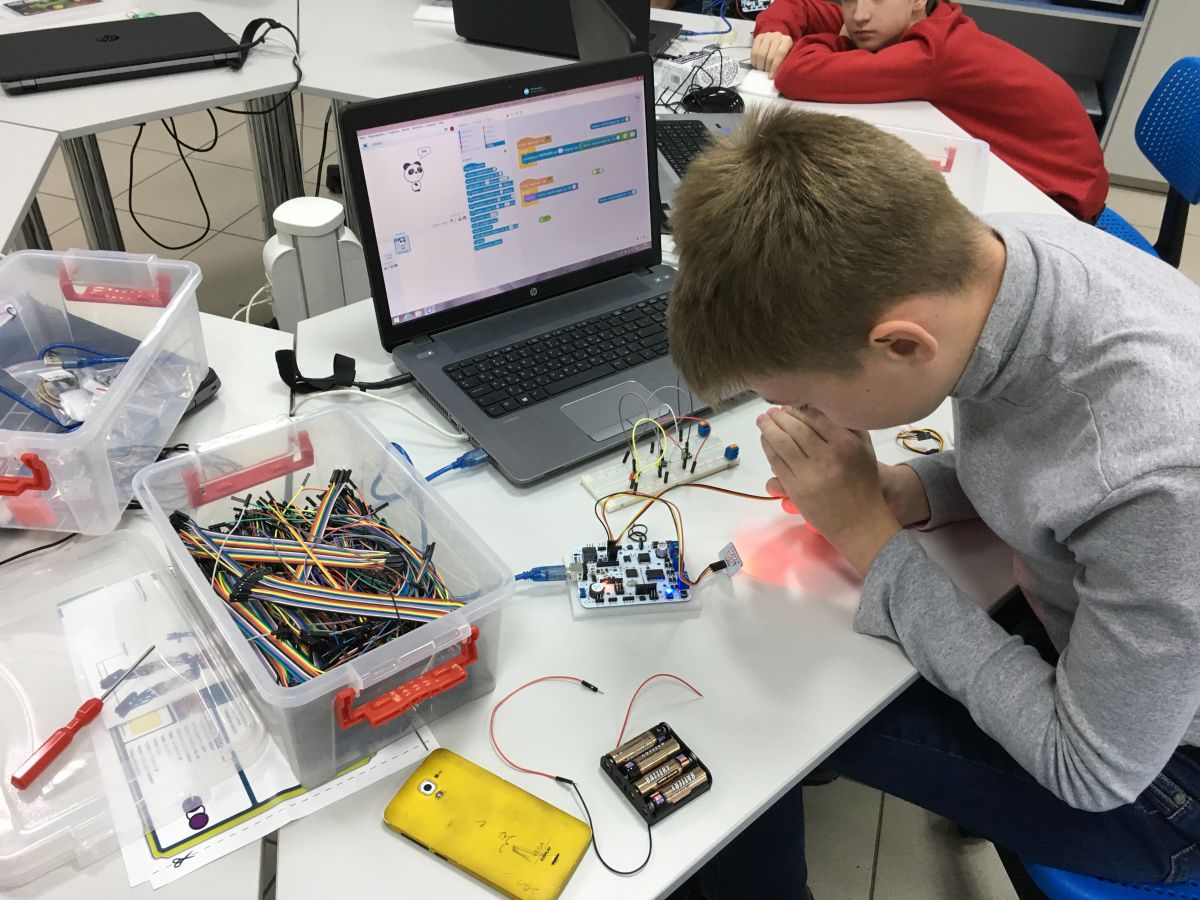 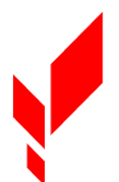 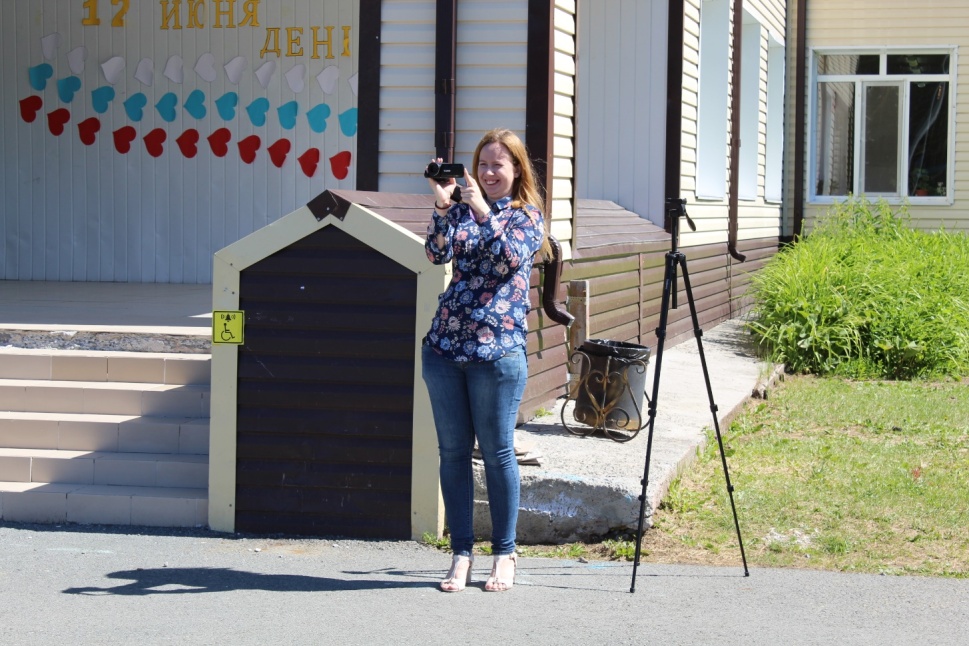 «3D – моделирование»
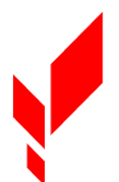 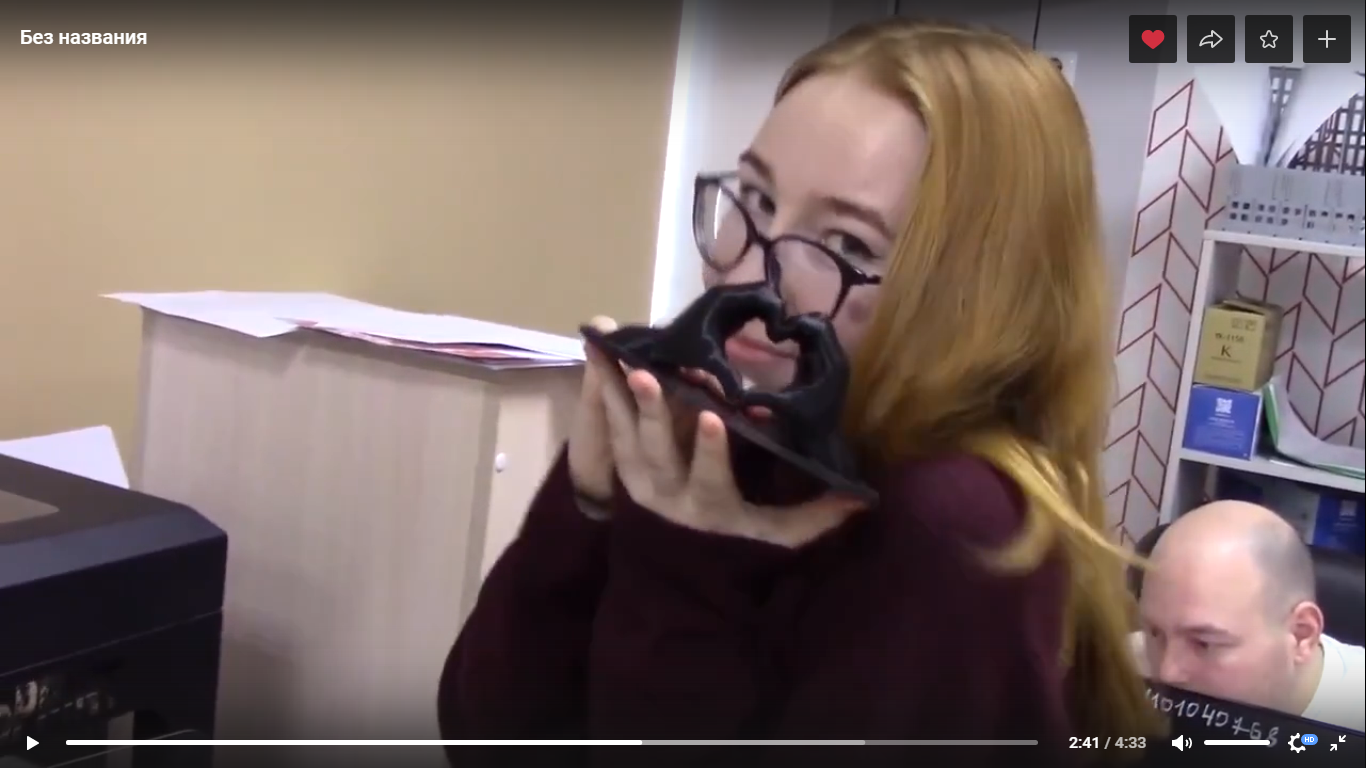 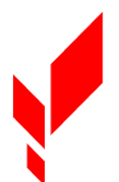 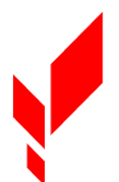 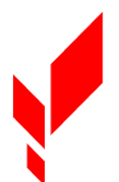 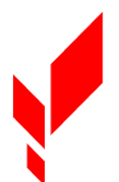 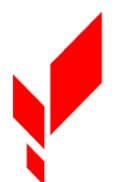 Сетевое взаимодействие с филиалами
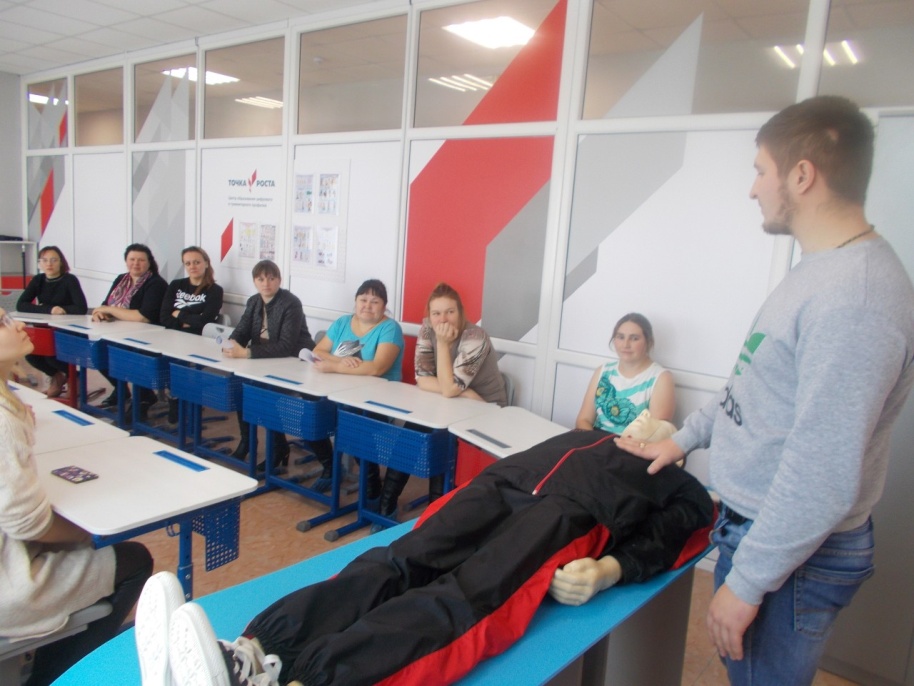 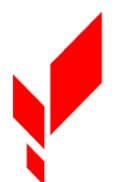 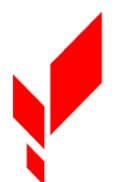 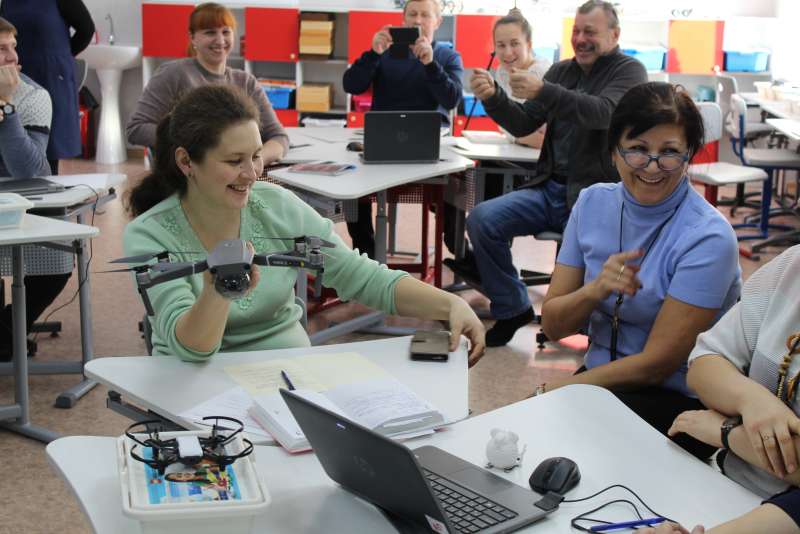 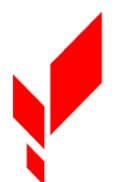 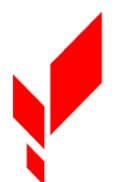 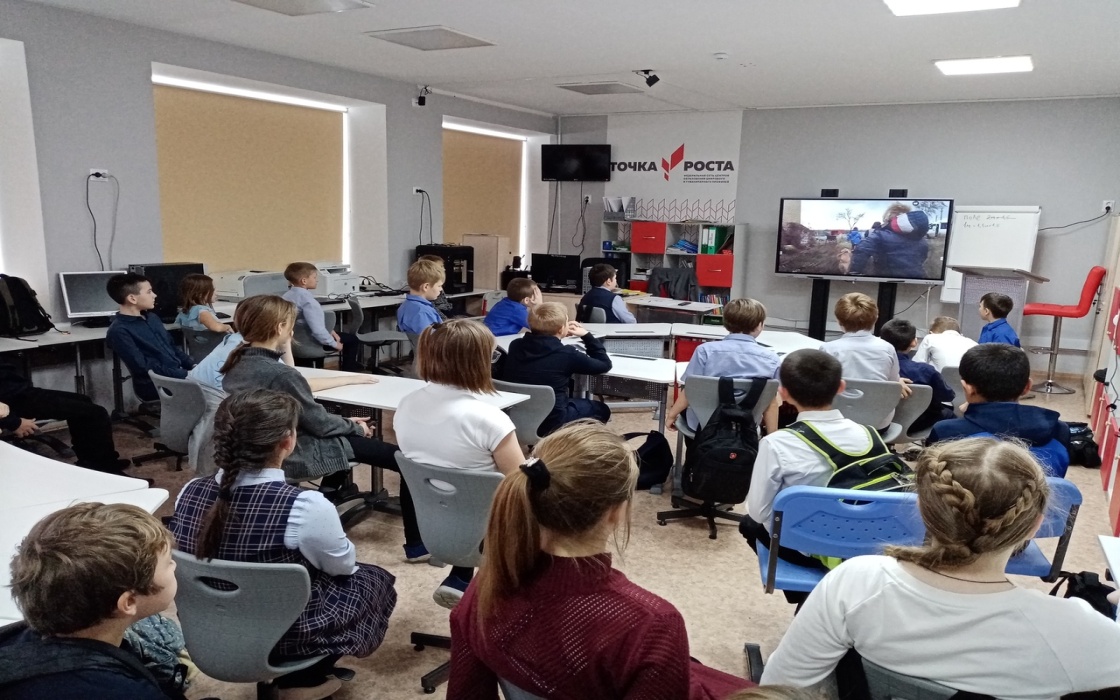 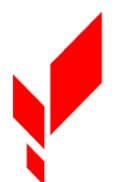 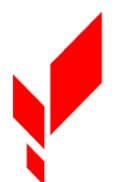 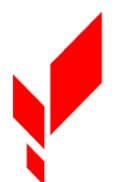 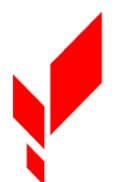 Материально-техническая база
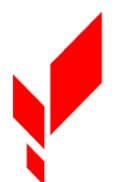 Из федерального и муниципального бюджетов 
для открытия центра

  закуплено оборудование на сумму 5526,303

За текущий год приобретено оборудование:
 для кабинета физики на сумму 95,364
 для кабинета технологии на сумму 179,521
 спортивное оборудование на сумму 177,020

 на оснащение и  оборудование филиалов – 741,760
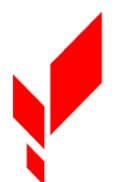 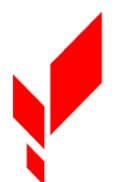 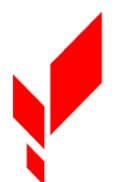 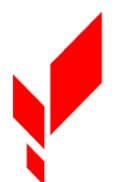 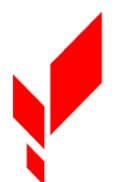 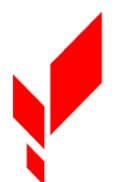 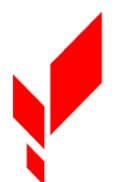 Проектно-исследовательская деятельность
«НаукоЛаб»-инновационная лаборатория
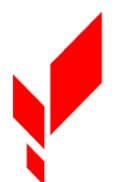 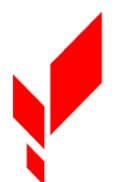 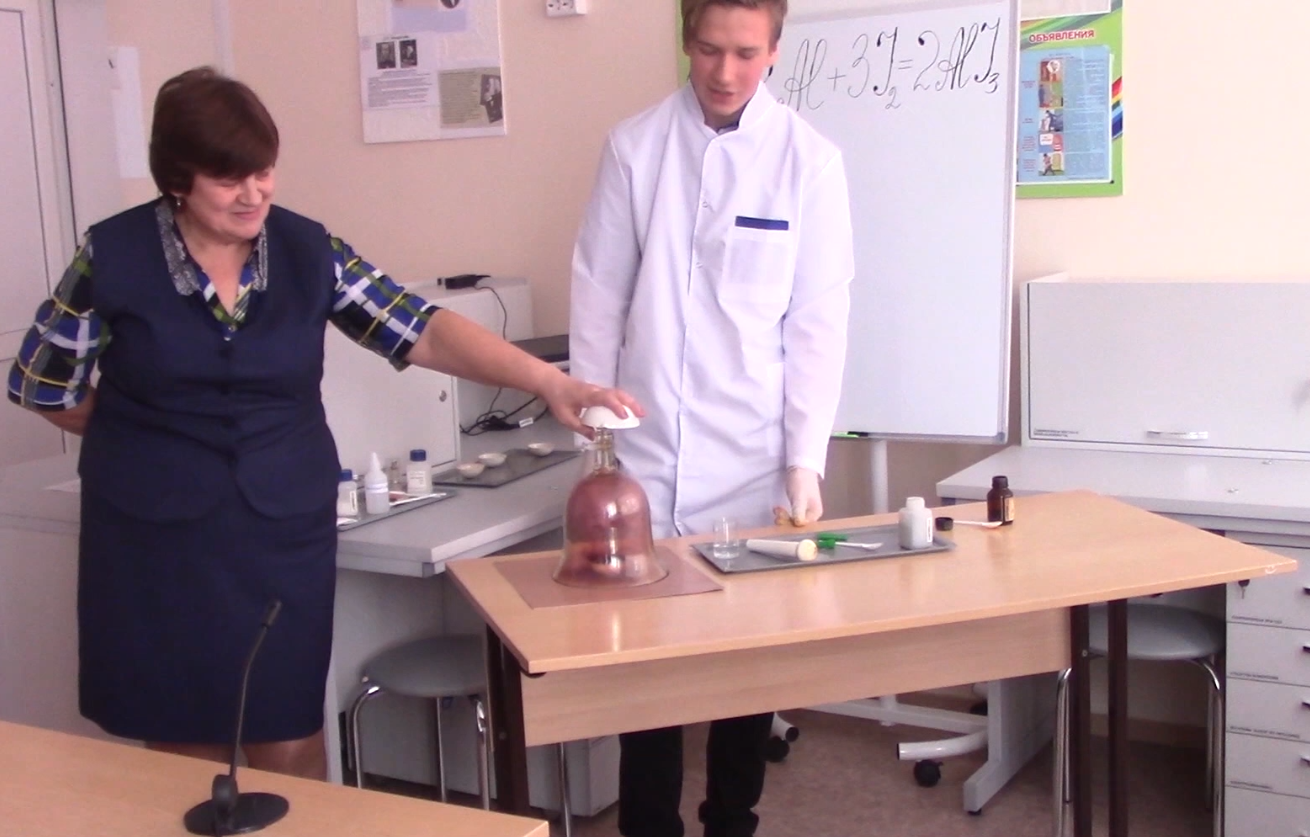 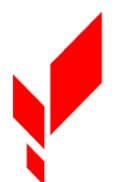 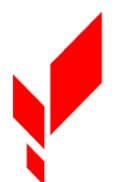 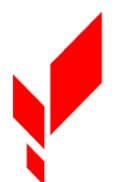 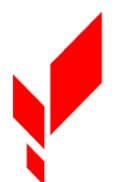 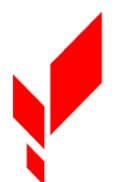 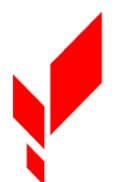 Участие в олимпиадах и конкурсах различных уровней
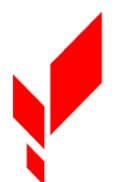 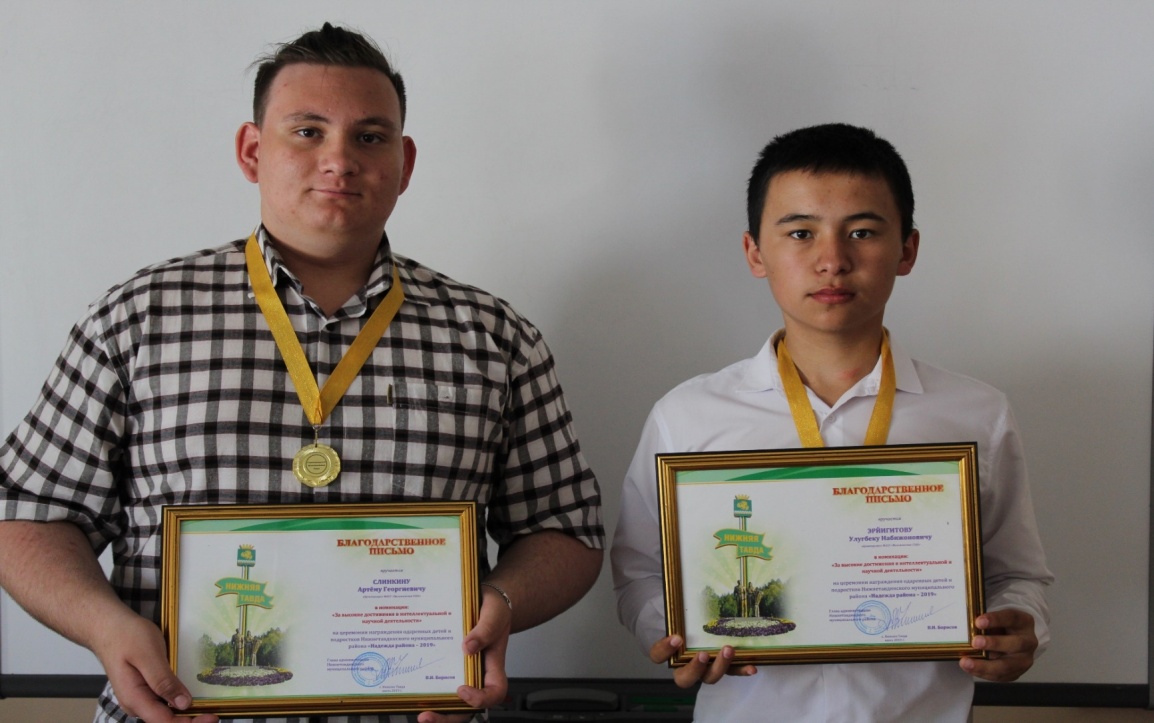 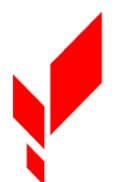 онлайн соревнование по «Cuboro»
Конкурс по «3D – моделированию»
Конкурс по кибербезопасности « Кубок CTF»
Районные олимпиады по предметам

 «Scratch-олимпиада 2020»
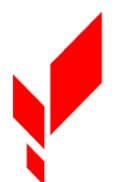 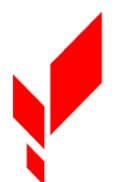 Слинкин Артем и ЭрйгитовУлугбек 
заняли 
1 место на областном конкурсе 
и 2 место по России в 
«Scratch – олимпиаде 2020»
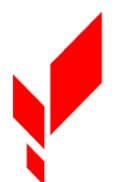 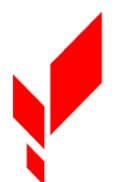 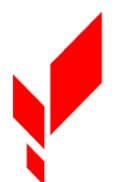 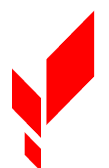 Учебно-воспитательные внеурочные и социокультурные мероприятия
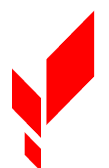 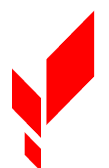 Всероссийская акция «Добрые уроки»
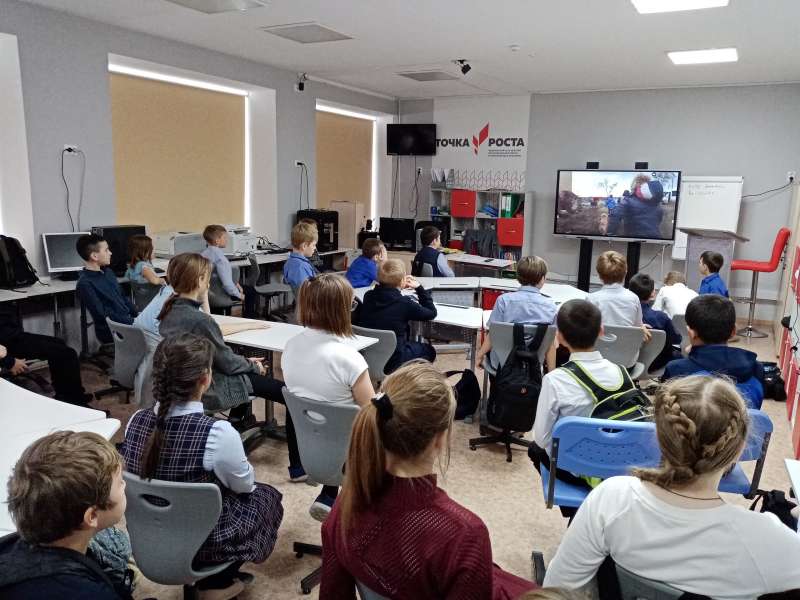 Школьный турнир по шахматам
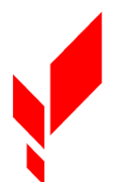 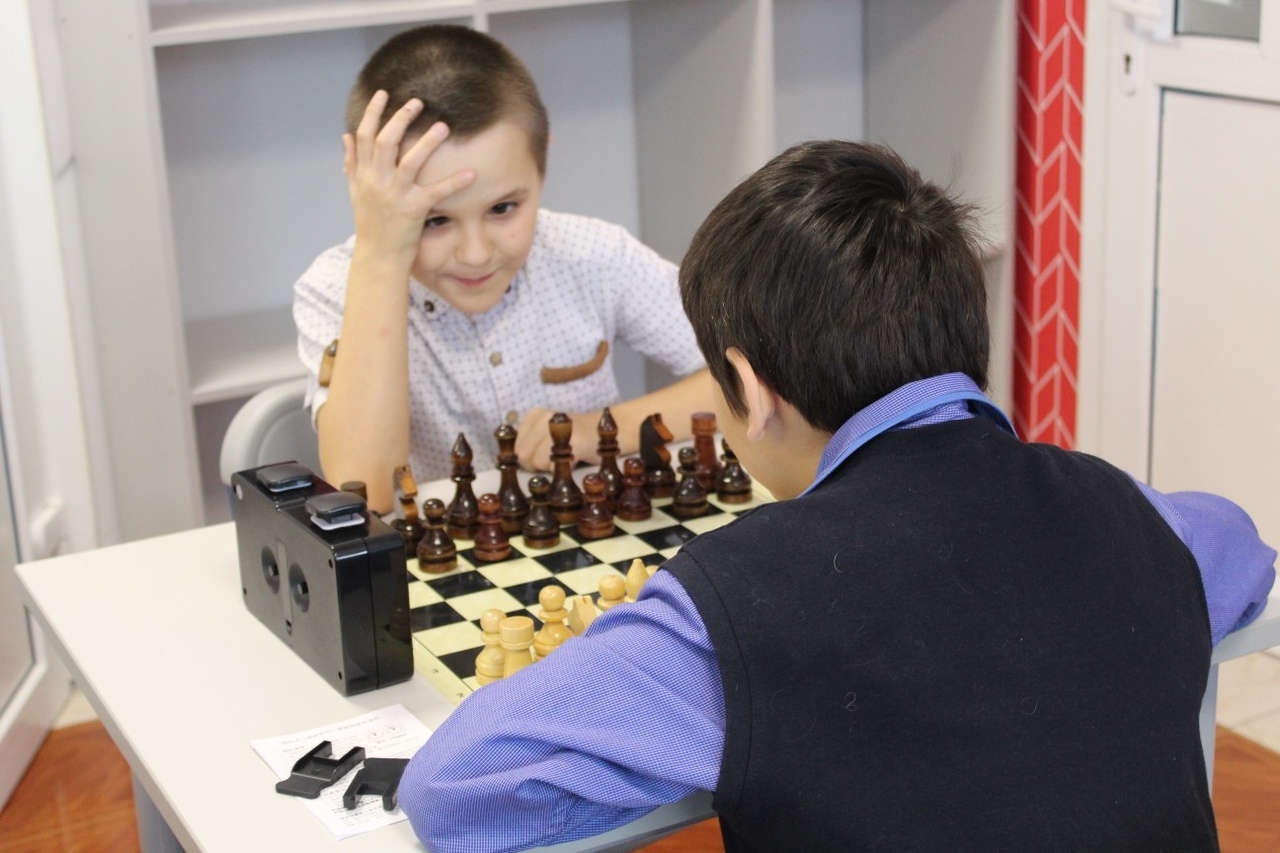 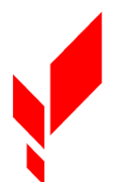 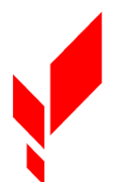 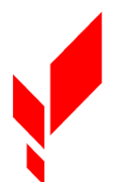 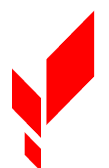 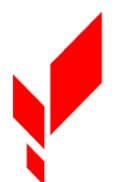 День российской науки
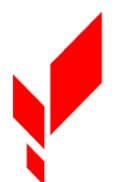 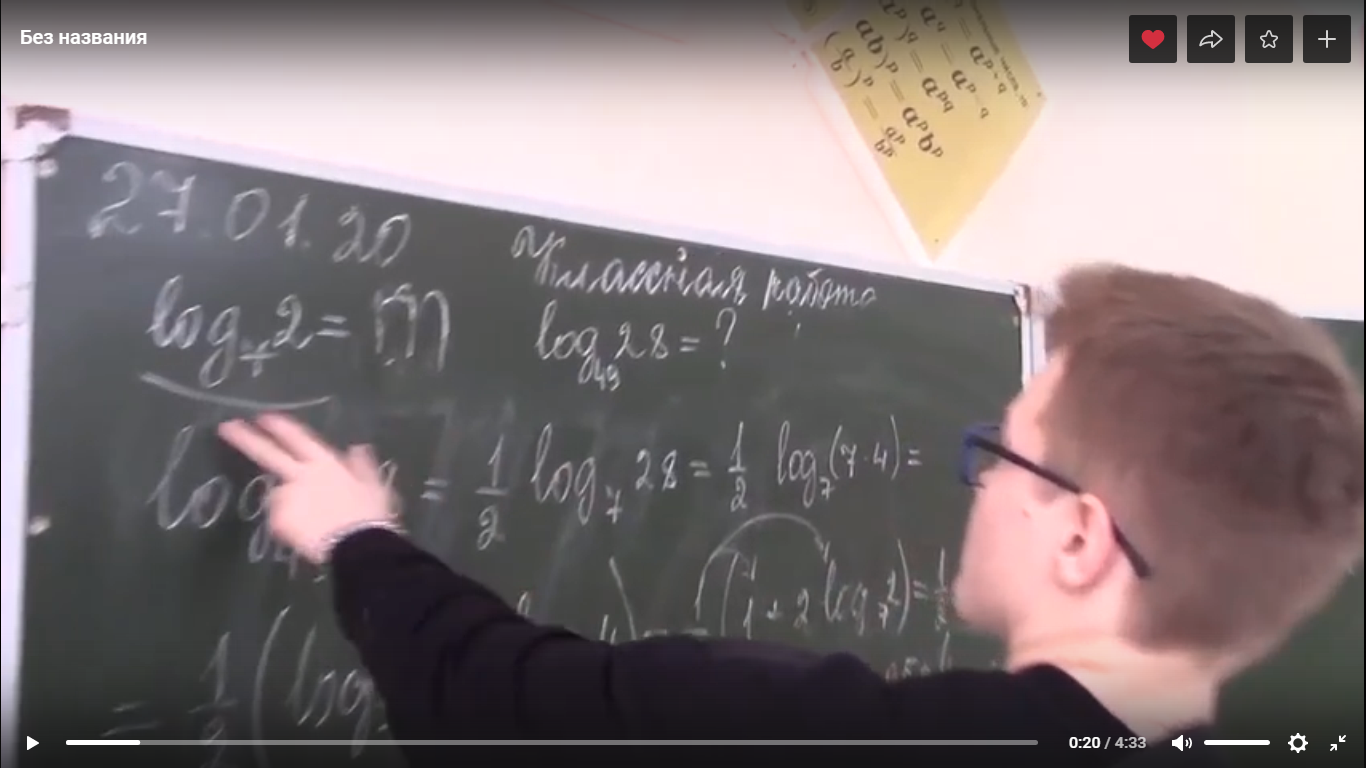 Урок цифры «Персональные помощники»
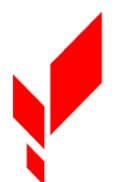 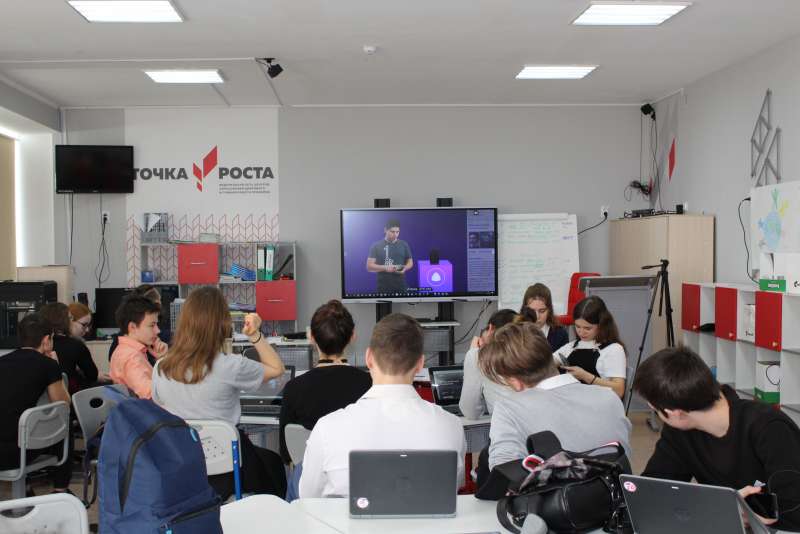 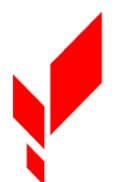 Конкурс по Cuboro
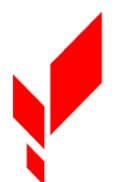 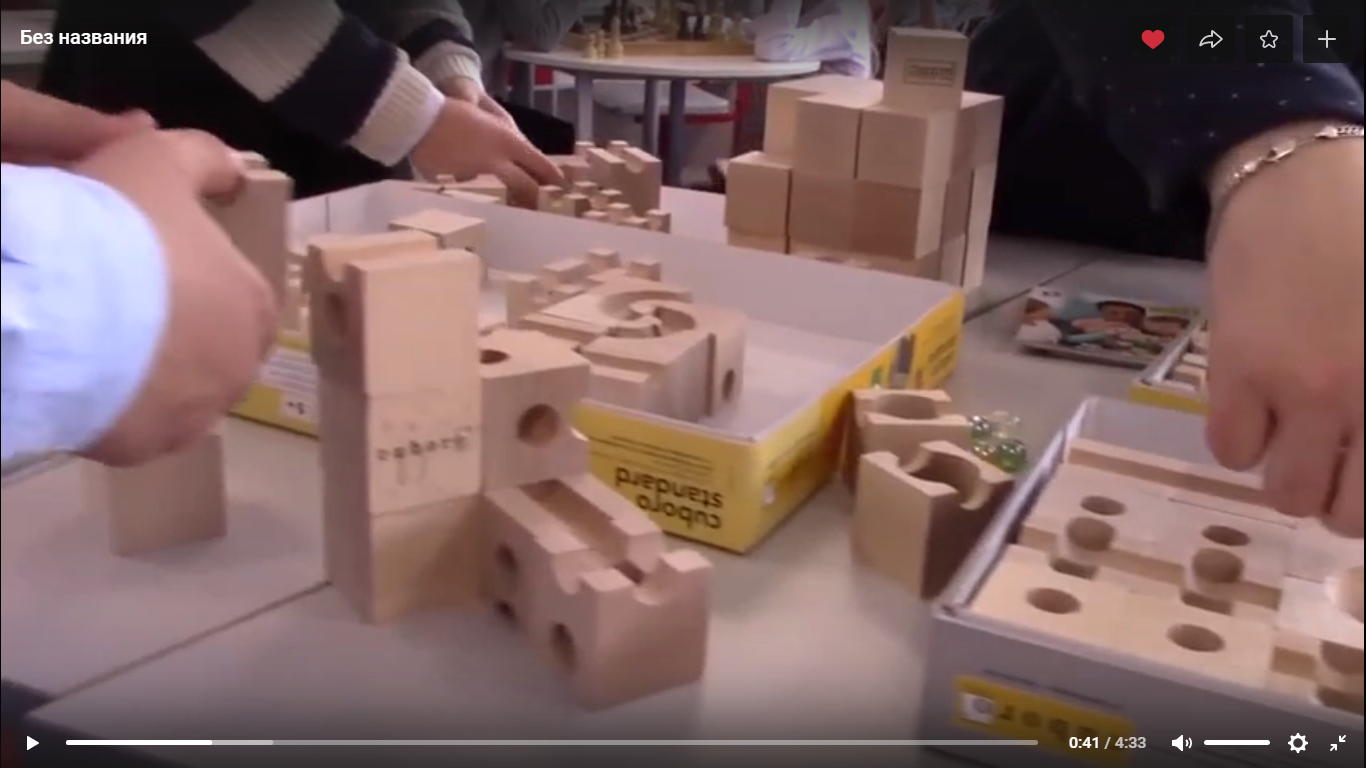 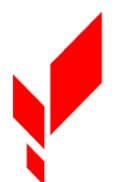 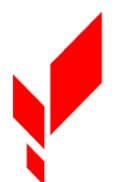 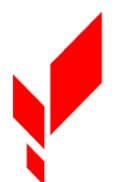 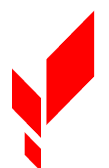 Соревнование по робототехнике
Открытые уроки по ОБЖ
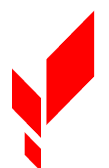 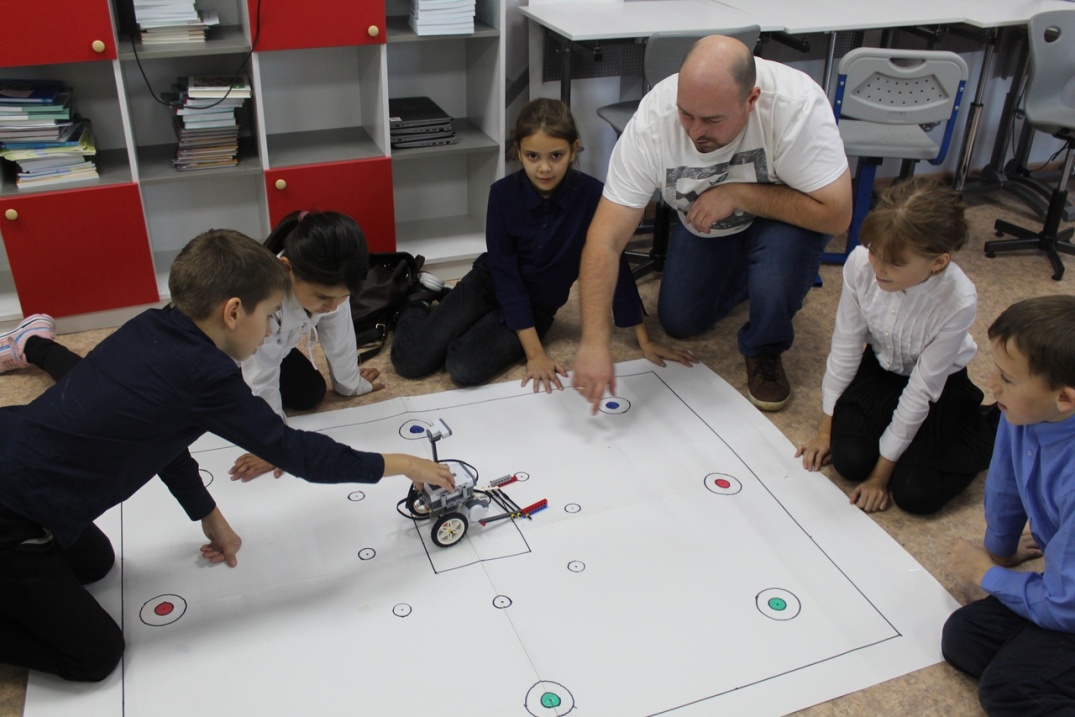 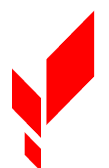 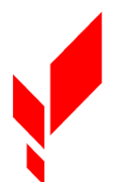 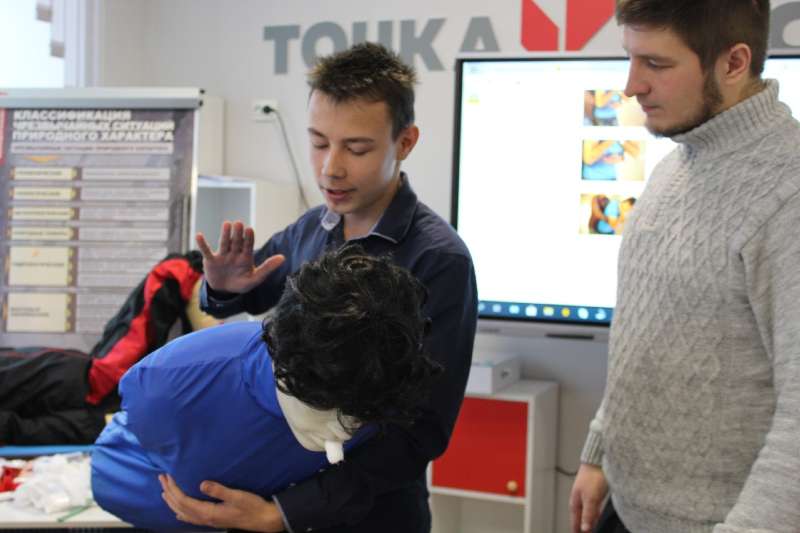 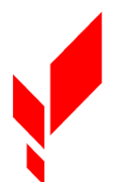 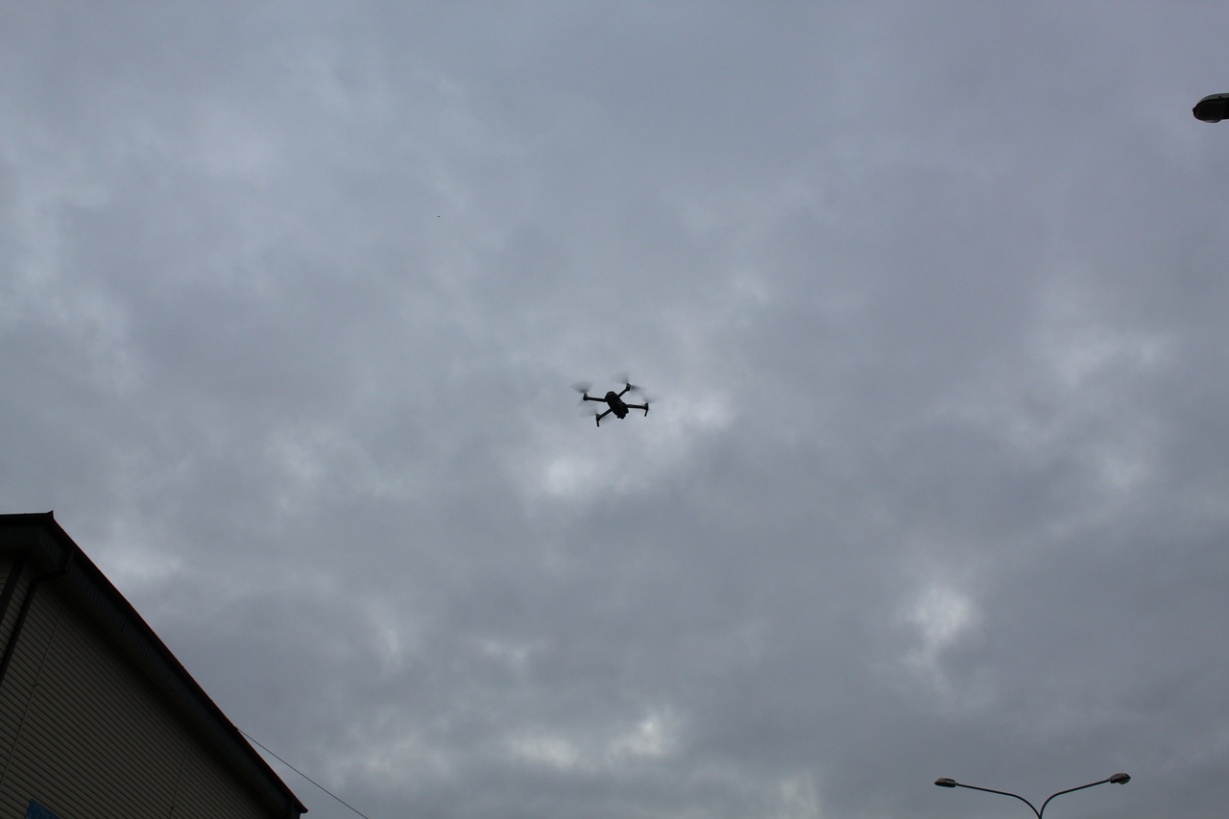 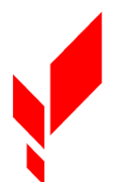 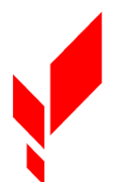 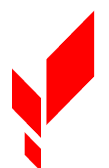 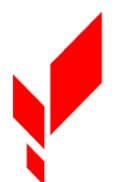 Проведены различные мероприятия и акции к 75-летию ВОВ, 
к Дню защиты детей, Дню России, 
Дню молодежи.
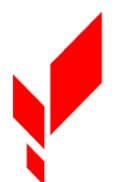 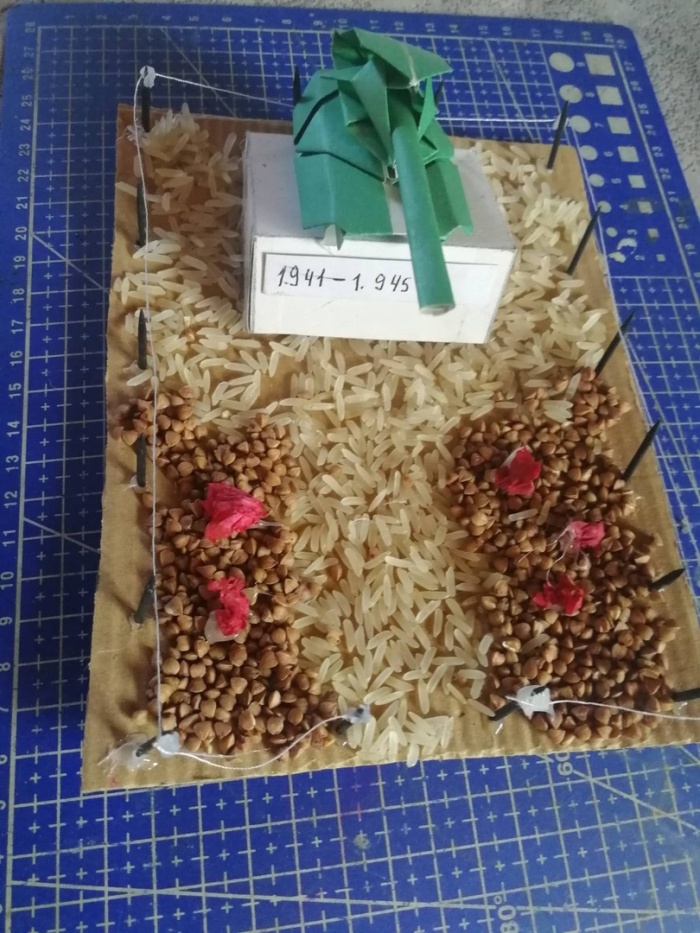 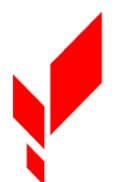 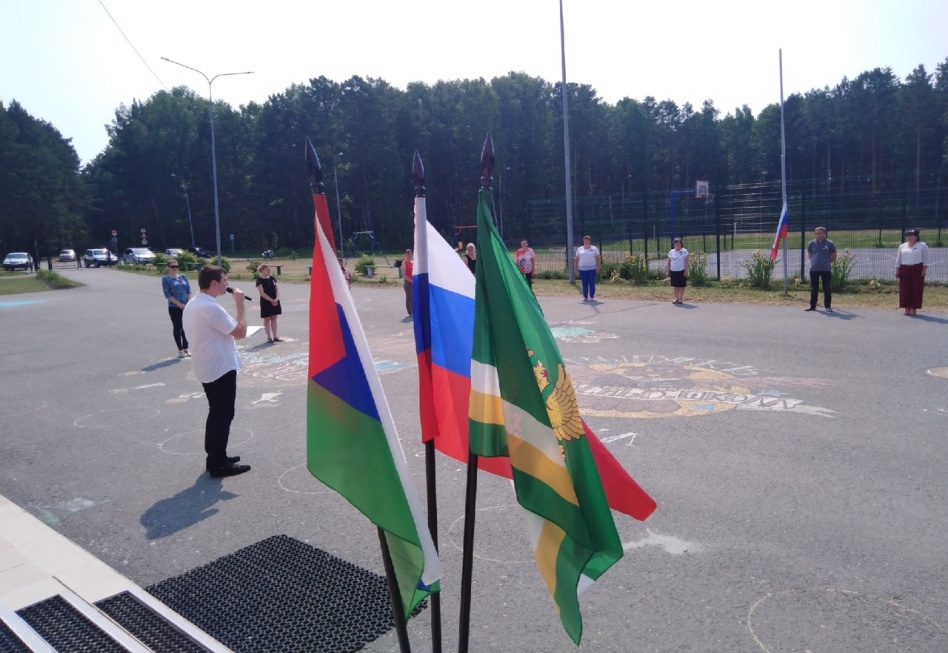 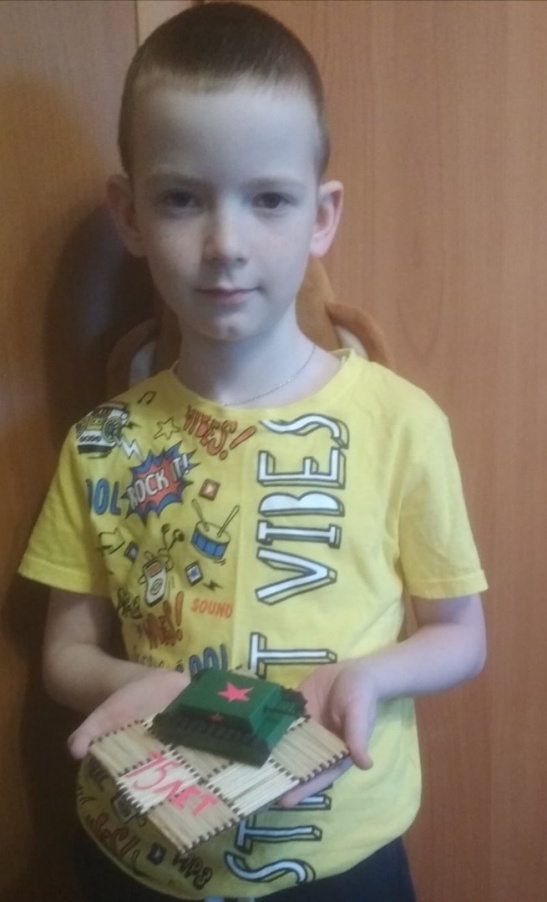 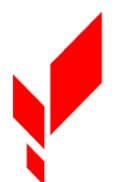 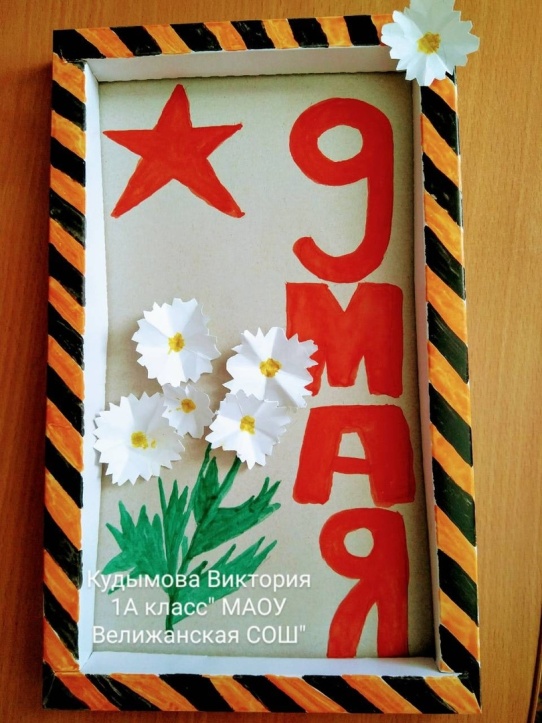 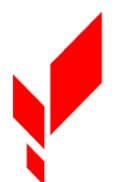 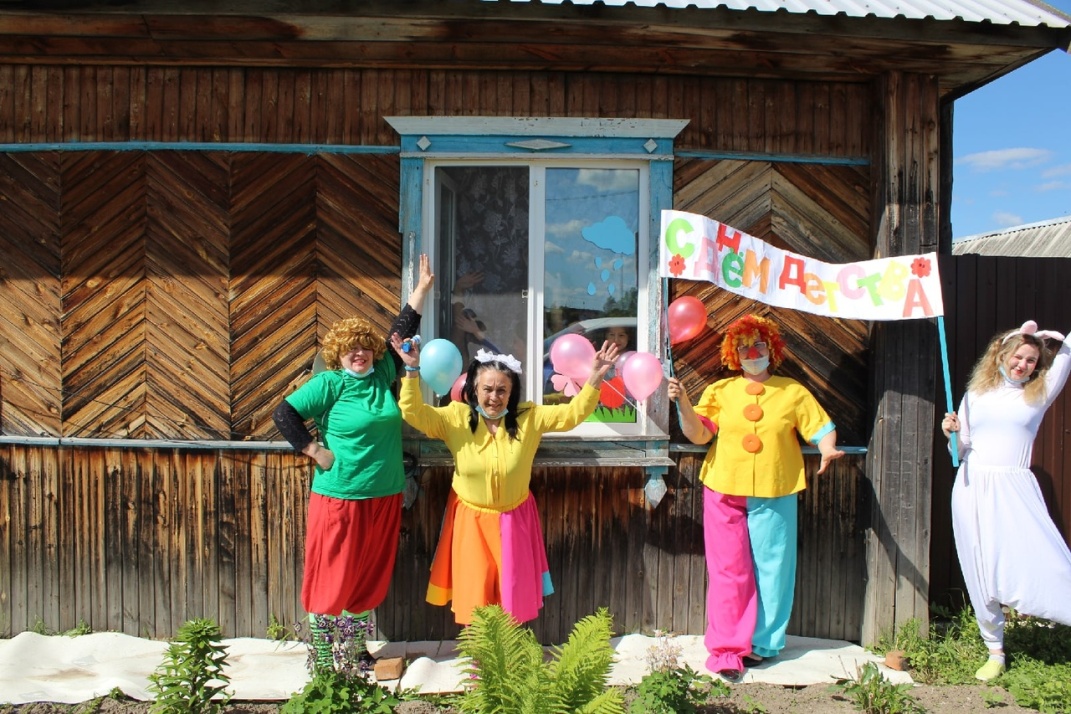 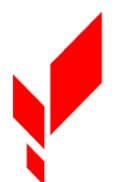 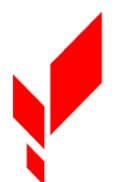 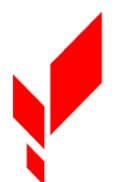 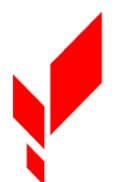 Мероприятия в лагере дневного пребывания детей «Остров сокровищ»: «Зарница», «Смотр строя и песни», «Секретный пакет», «Гражданская оборона».
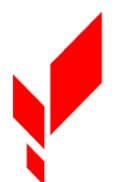 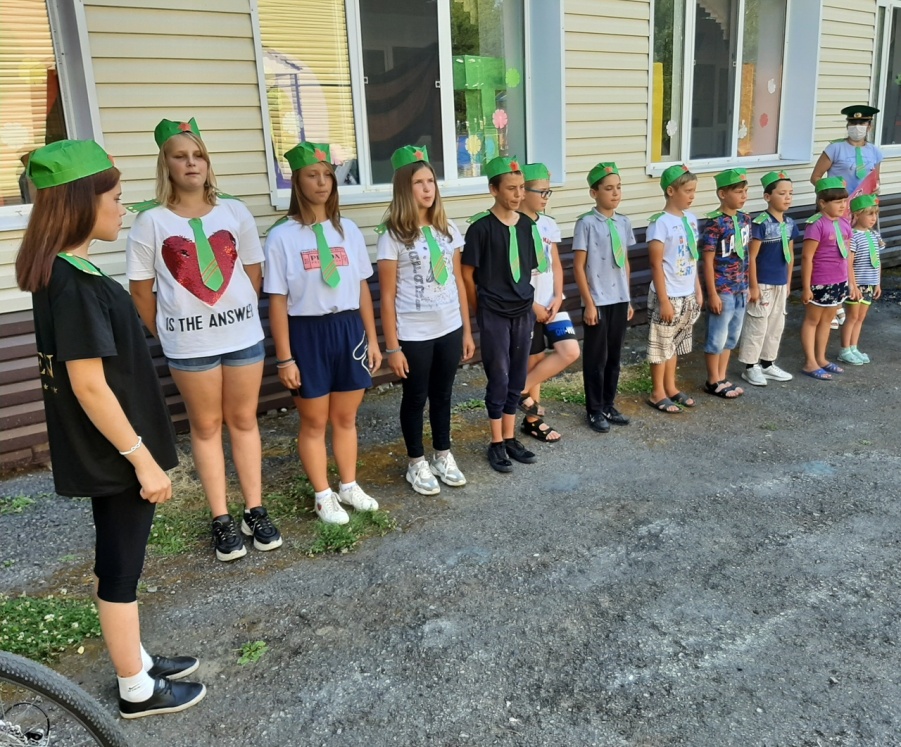 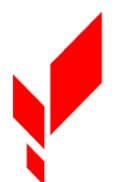 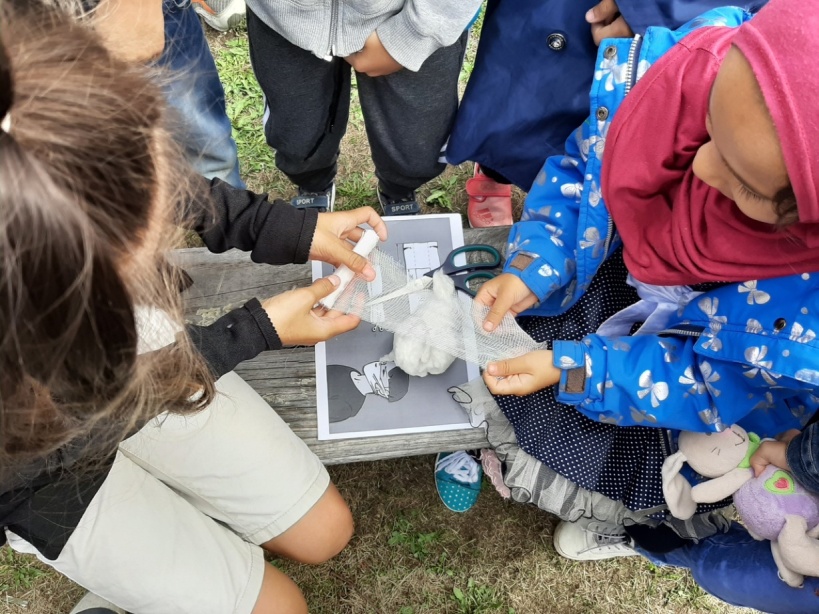 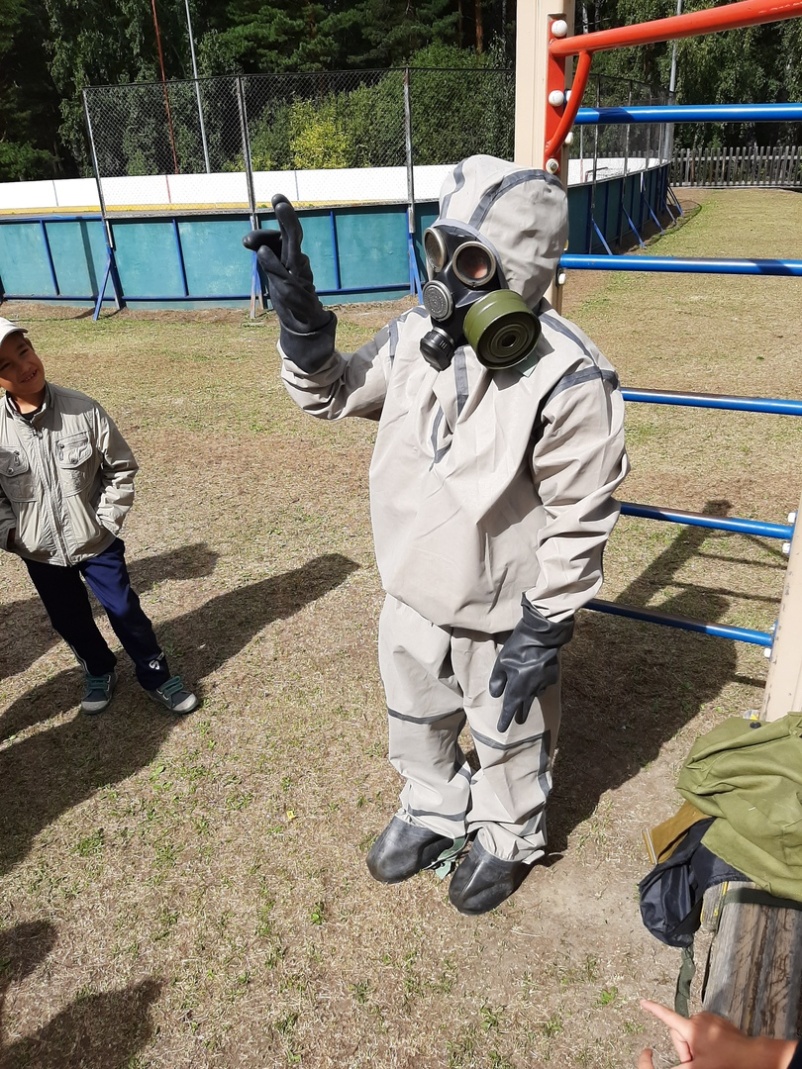 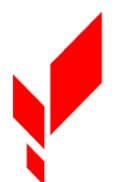 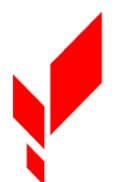 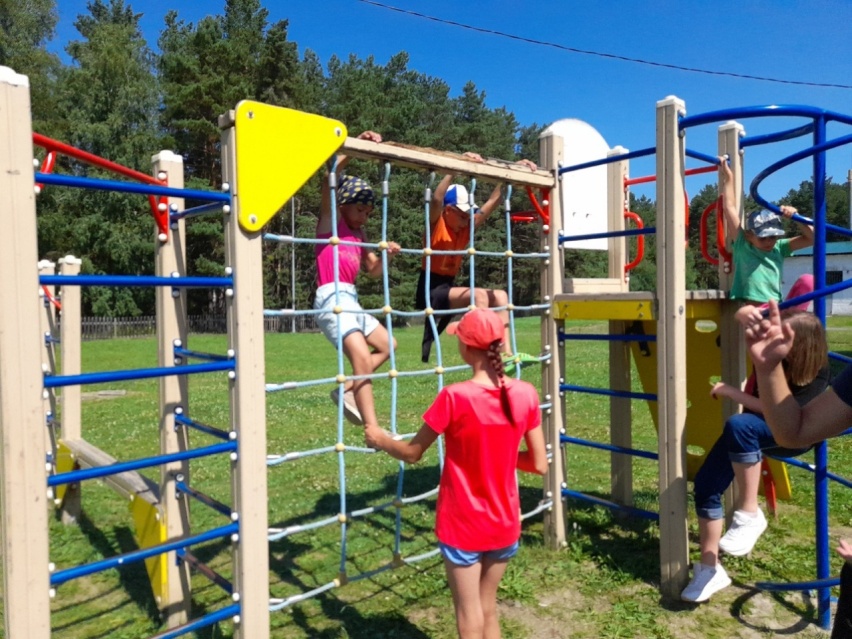 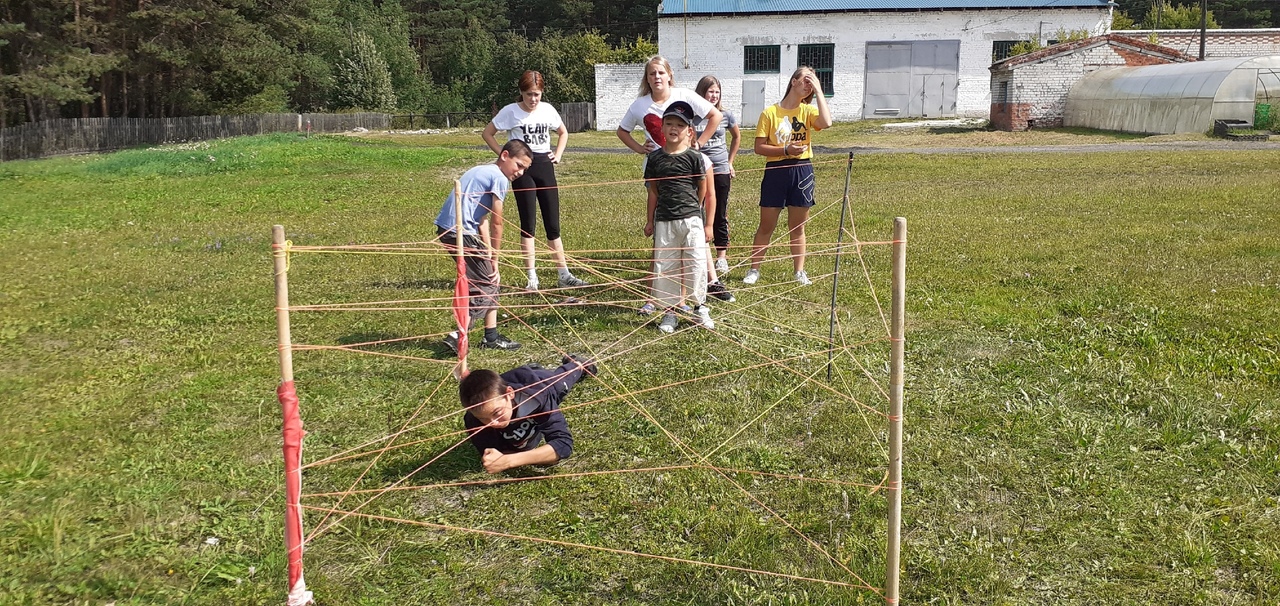 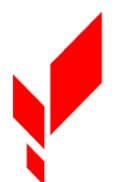 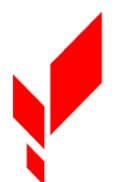 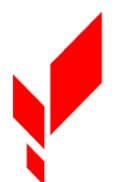 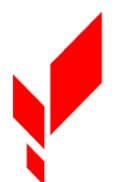 Использование гаджетов в общеобразовательном процессе
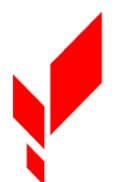 Гаджет для большинства детей это – «игрушка», а не средство обучения. Это хорошо показал процесс дистанционного обучения, с которым мы столкнулись весной этого года. И дети, и педагоги по-новому увидели возможности гаджетов. 

Центром «Точка роста» разрабатываются различные онлайн- программы: конкурсы, викторины, опросы, загадки, квесты, просмотры мультфильмов и фильмов, в которых дети совместно с родителями, используя гаджеты, активно участвуют.
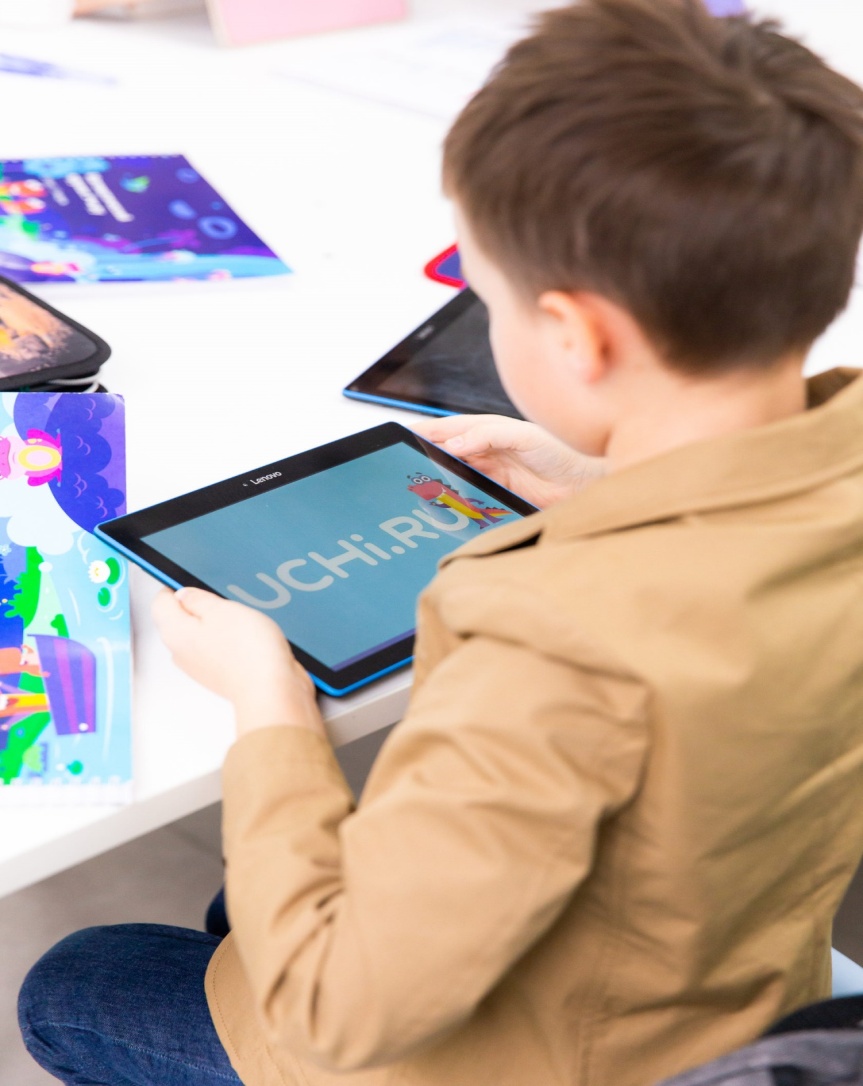 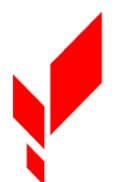 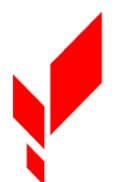 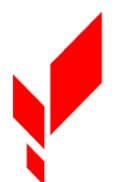 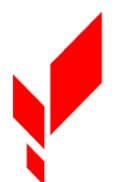 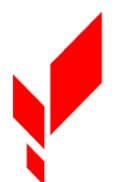 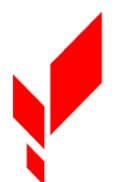 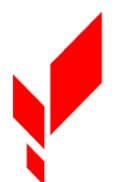 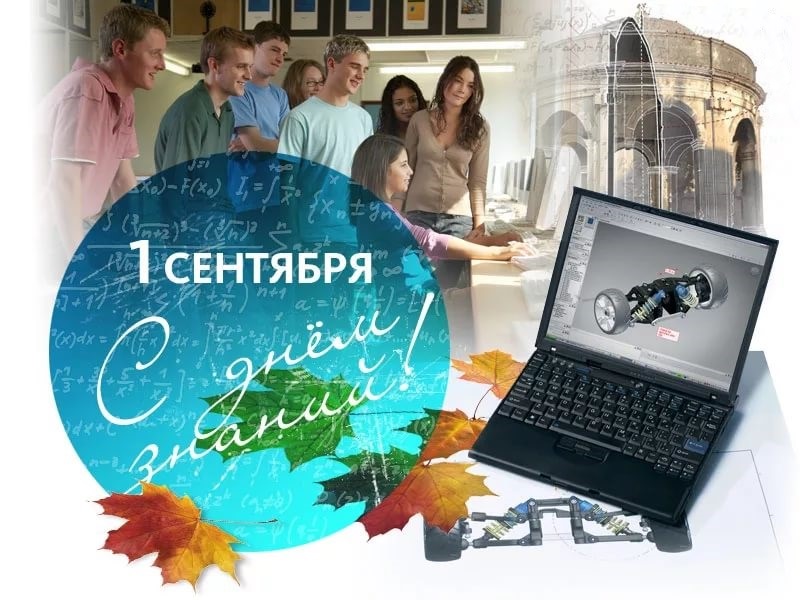 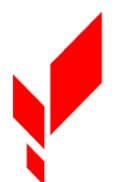 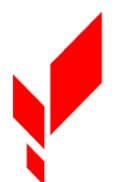 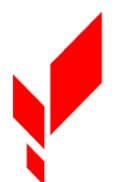 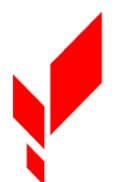 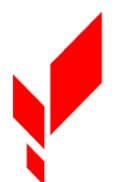 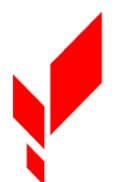 СПАСИБО ЗА ВНИМАНИЕ!
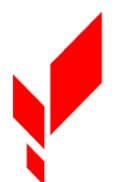